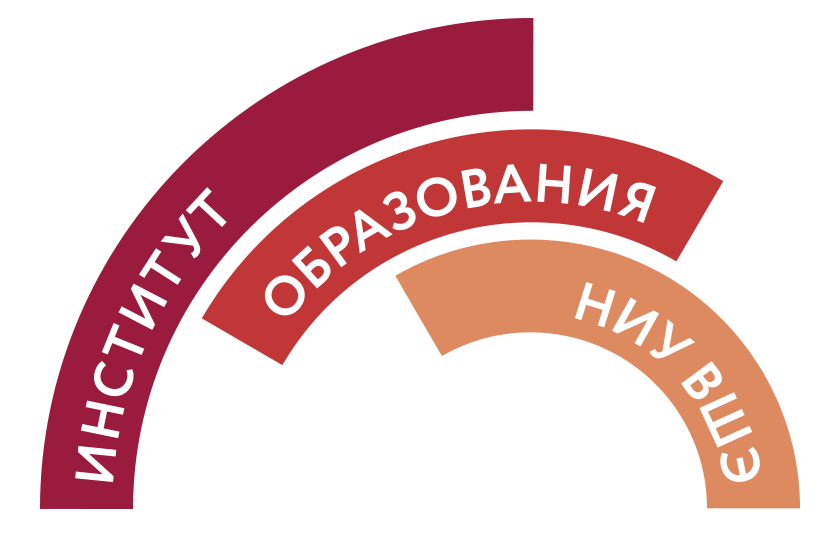 Как добиться желаемого
ЧЕРЕЗ ОБРАТНУЮ СВЯЗЬ
Марина Холманская
Насколько важна обратная связь?
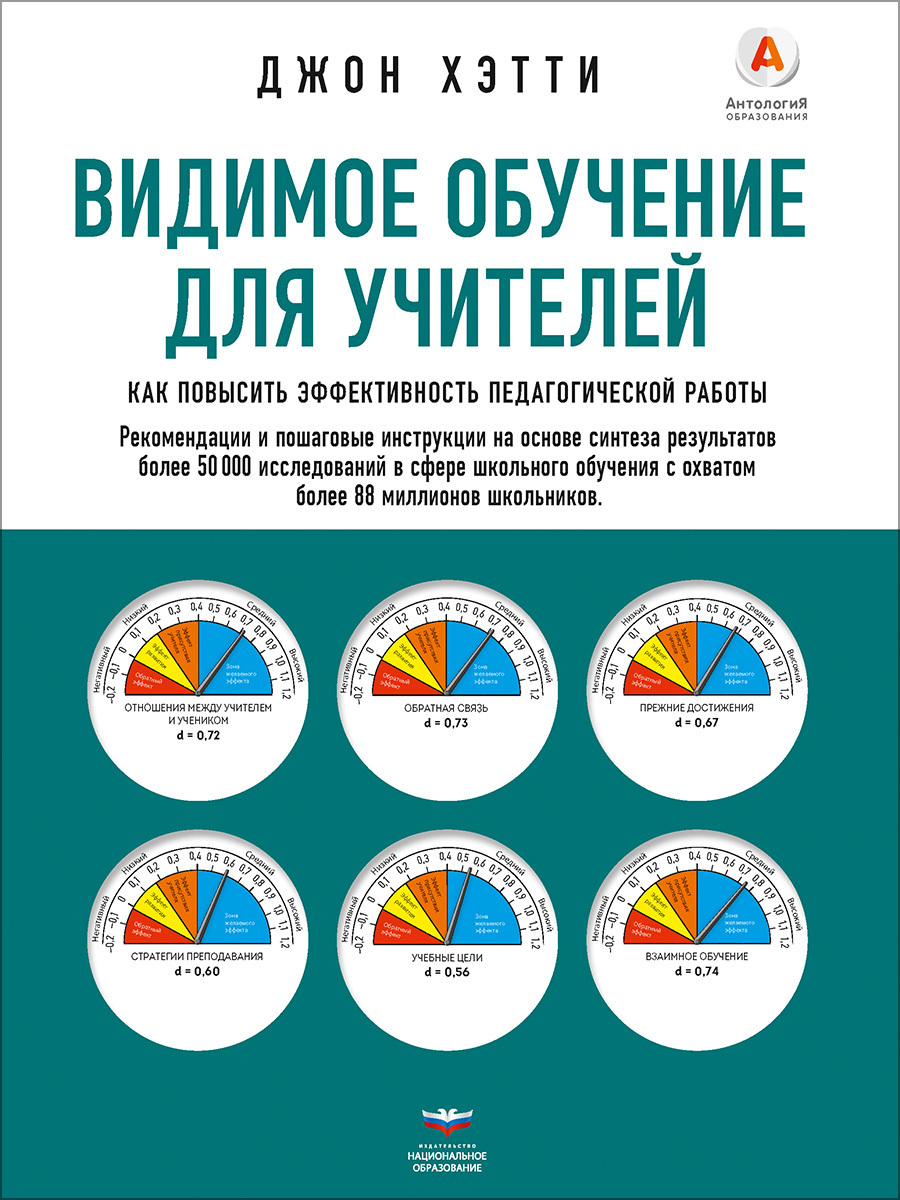 Насколько важна обратная связь?
Личностные характеристики

Отношения между учителем и учеником

Стратегии преподавания

Дополнительное образование

Обратная связь
d=0.73
d=0.72
d=0.60
d=0.19
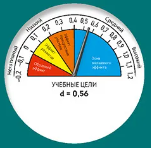 d=0.09
Насколько важна обратная связь?
d=0.19
Личностные характеристики

Отношения между учителем и учеником

Стратегии преподавания

Дополнительное образование

Обратная связь
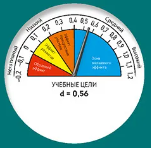 d=0.72
d=0.60
d=0.09
d=0.73
Что же такое обратная связь (в идеале)?
Цель
Текущее положение
Что же такое обратная связь (в идеале)?
Информация о разнице между актуальным и референтным уровнями параметров системы, которая используется для изменения этой разницы тем или иным образом (Ramaprasad, 1983)
Цель обратной связи – сократить разрыв между точкой, в которой ученик находится в текущий момент, и точкой, в которой он должен находиться, то есть разрыв между прежними или текущими достижениями и результатами, соответствующими критериям успеха (J. Hattie, 2007)
Обратная связь – процесс, посредством которого учащиеся осмысливают информацию, поступающую из разных источников, и используют ее для улучшения процесса обучения и выработки новых стратегий (Carless, 2018)
Каковы цели обратной связи?
Сообщение информации о разрыве между имеющимся и желаемым

Информирование о том, насколько в правильном направлении движется учащийся – повышение мотивации

Снижение когнитивной нагрузки

Корректирующая функция
4 уровня обратной связи
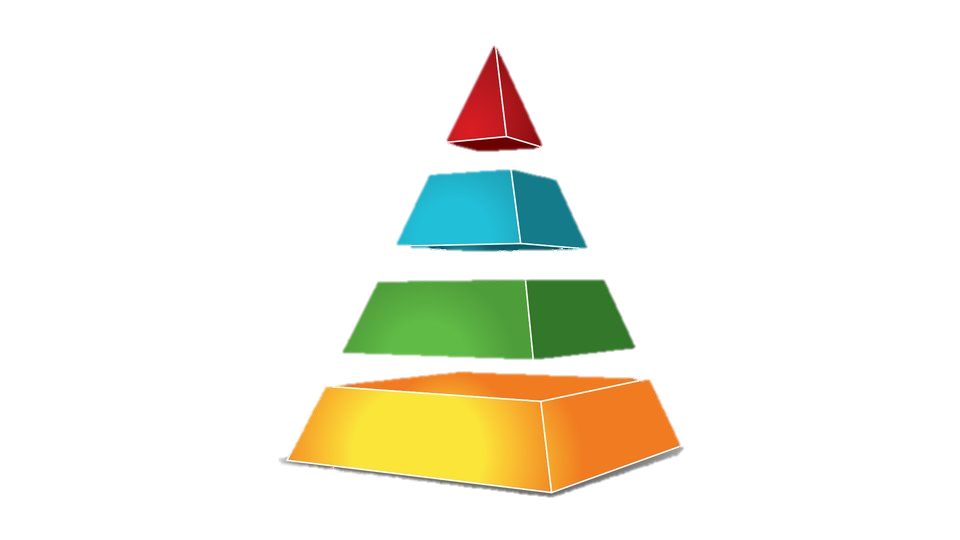 Уровень задания


Уровень процессов


Уровень саморегуляции


Уровень личности
Как же правильно давать обратную связь?
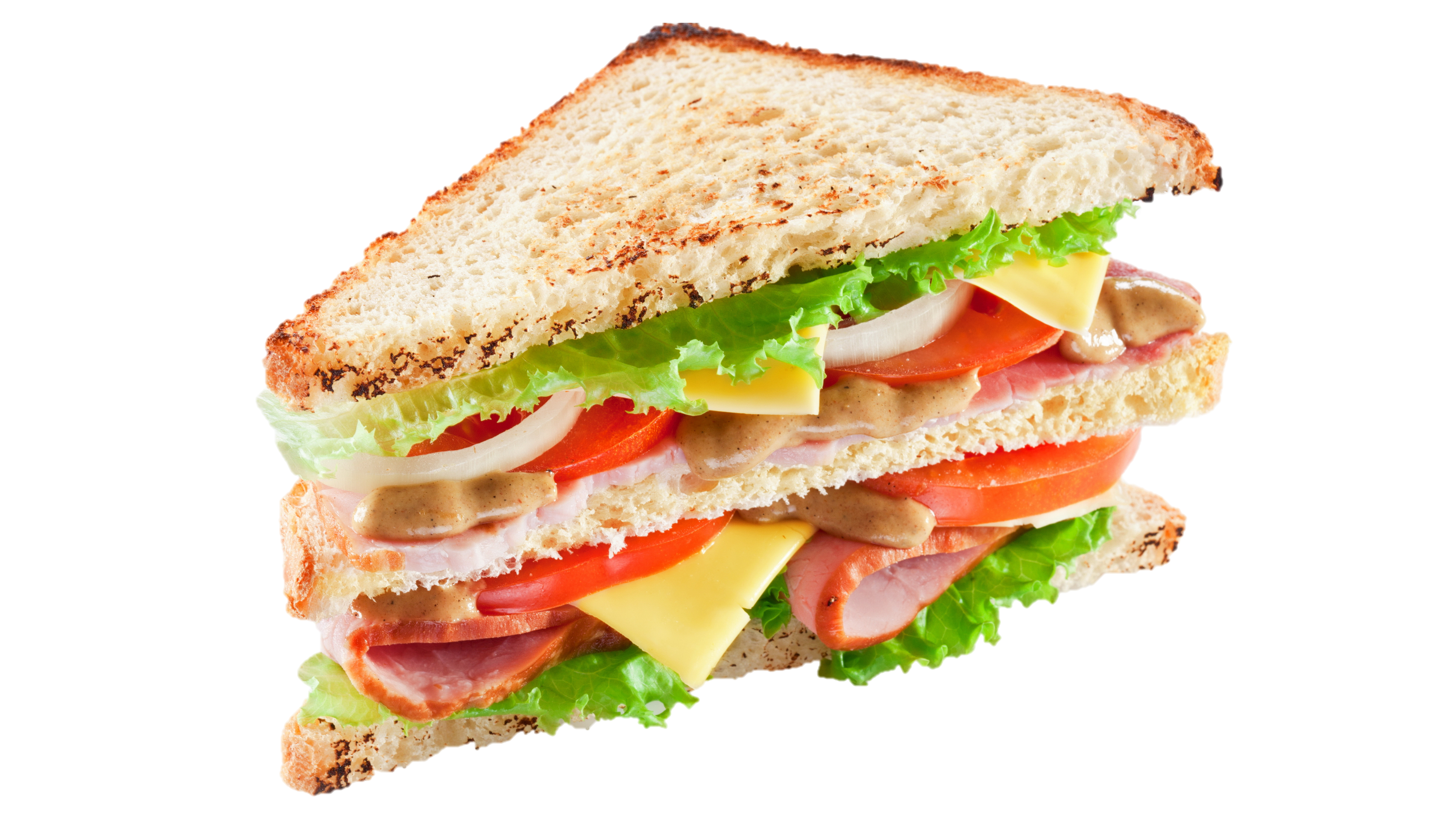 Как же правильно давать обратную связь?
Четко сообщите о своих ожиданиях
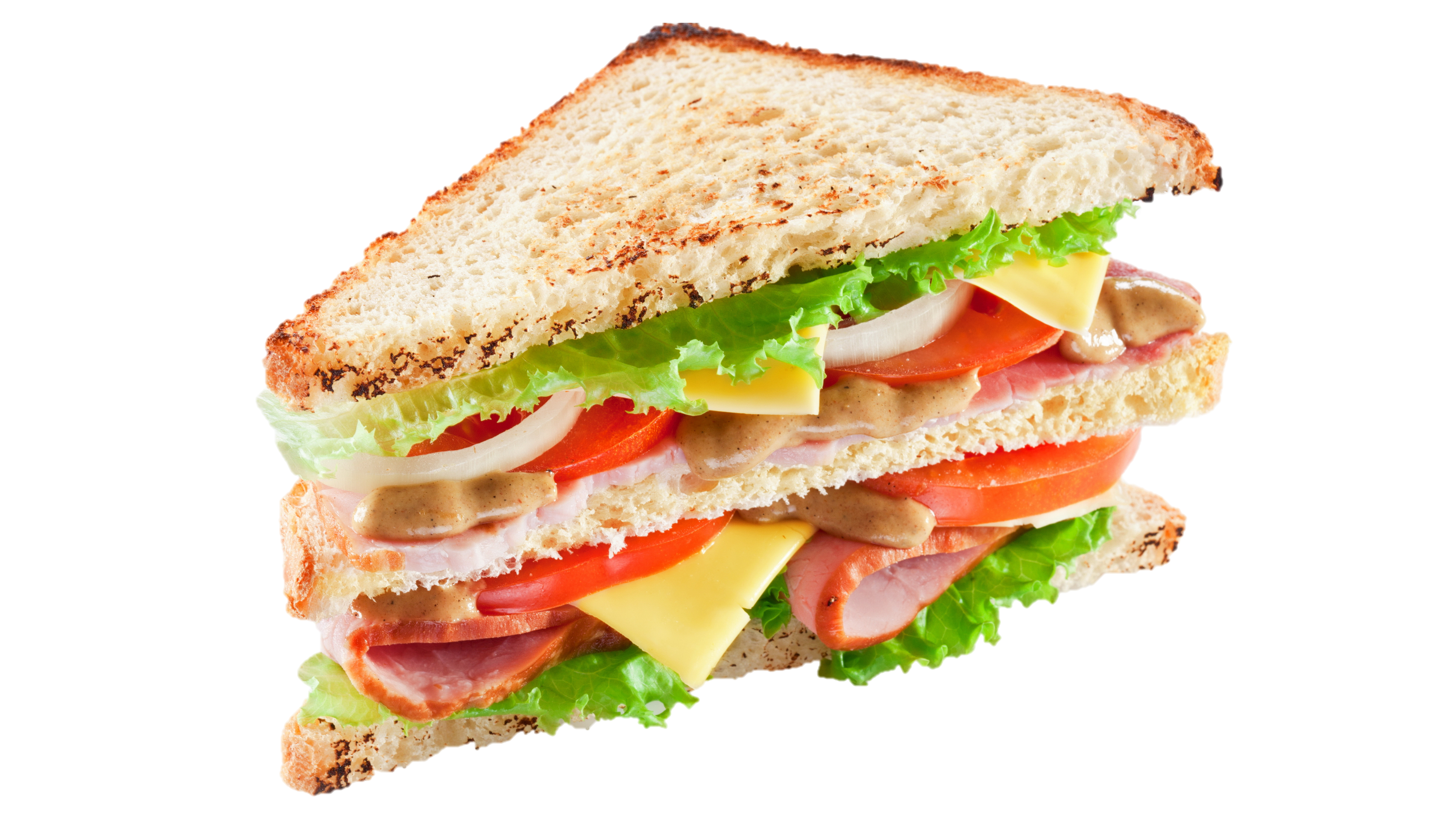 Как же правильно давать обратную связь?
Сообщите критерии успеха
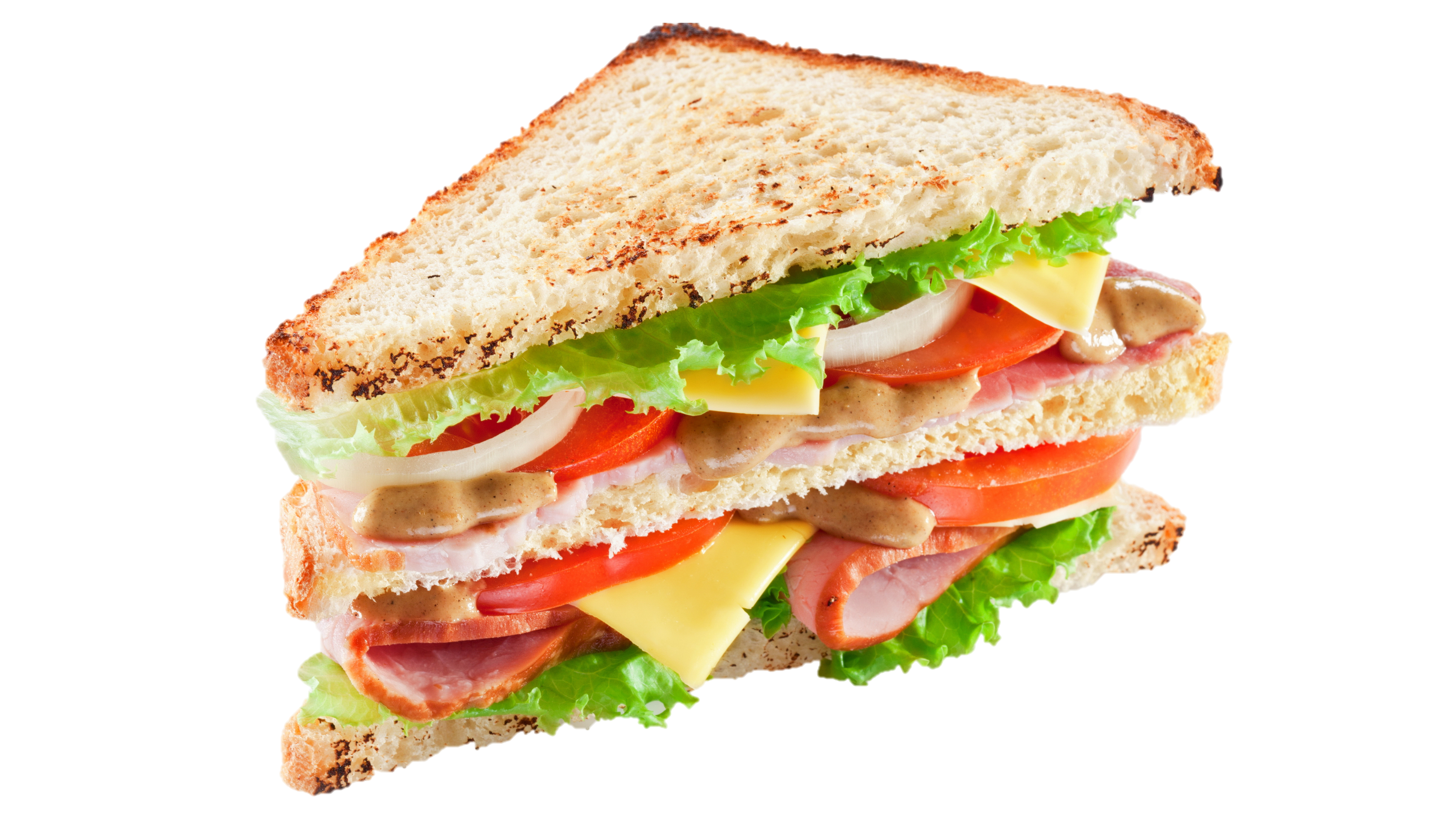 Как же правильно давать обратную связь?
Найдите и проговорите моменты, которые уже получаются хорошо
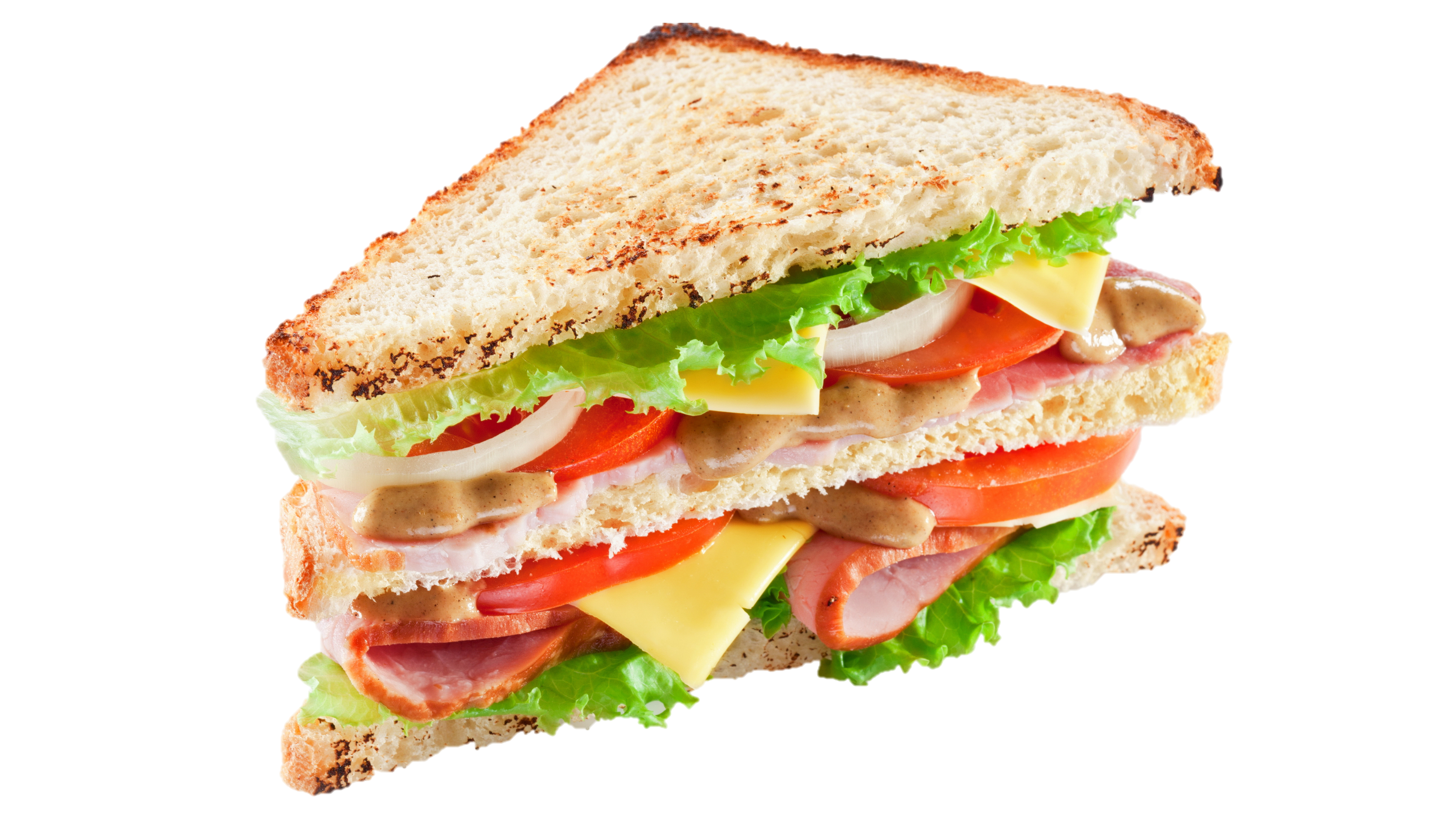 Как же правильно давать обратную связь?
Найдите то, над чем еще надо поработать
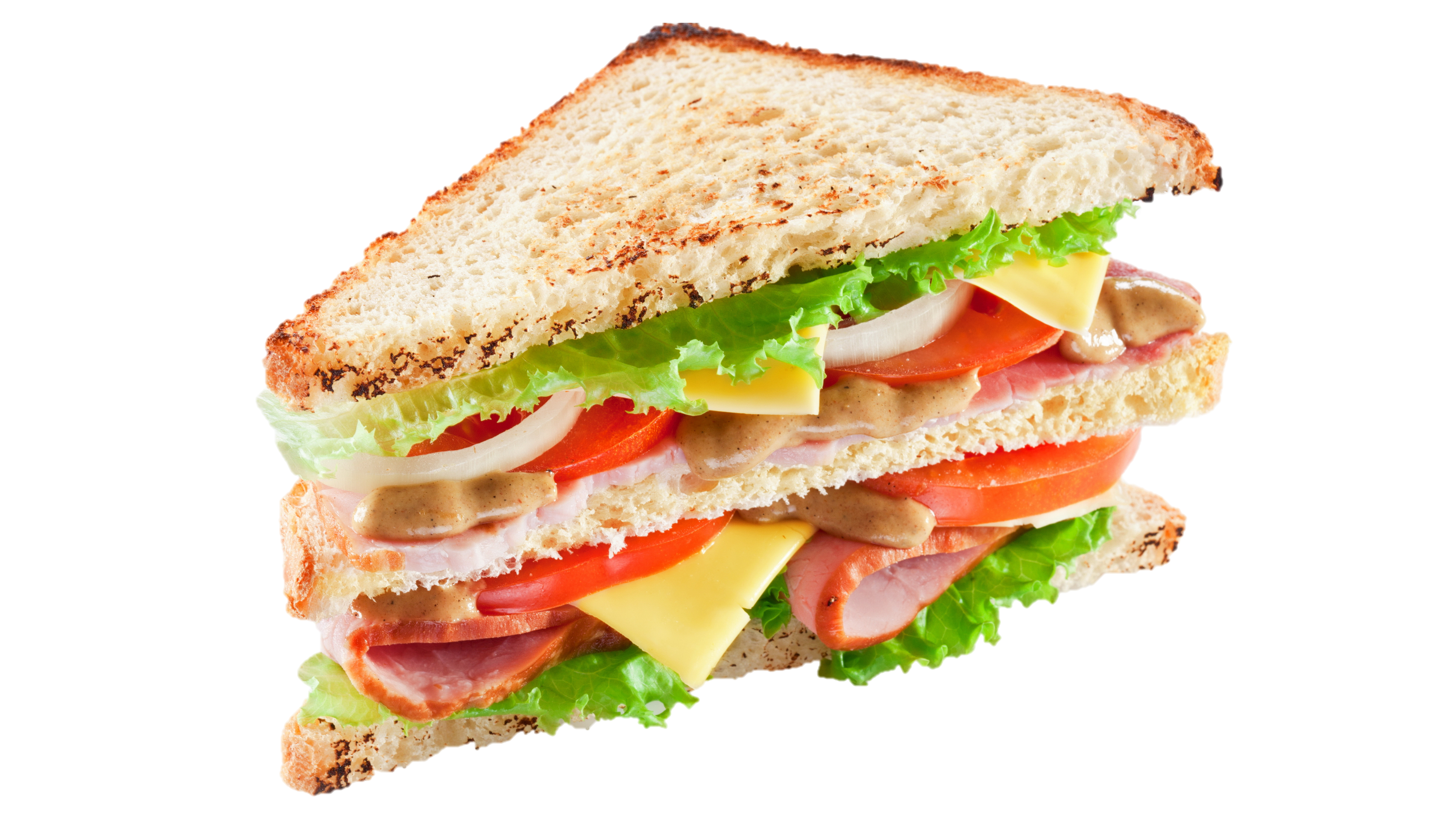 Как же правильно давать обратную связь?
Похвалите за уже совершенные усилия к достижению цели
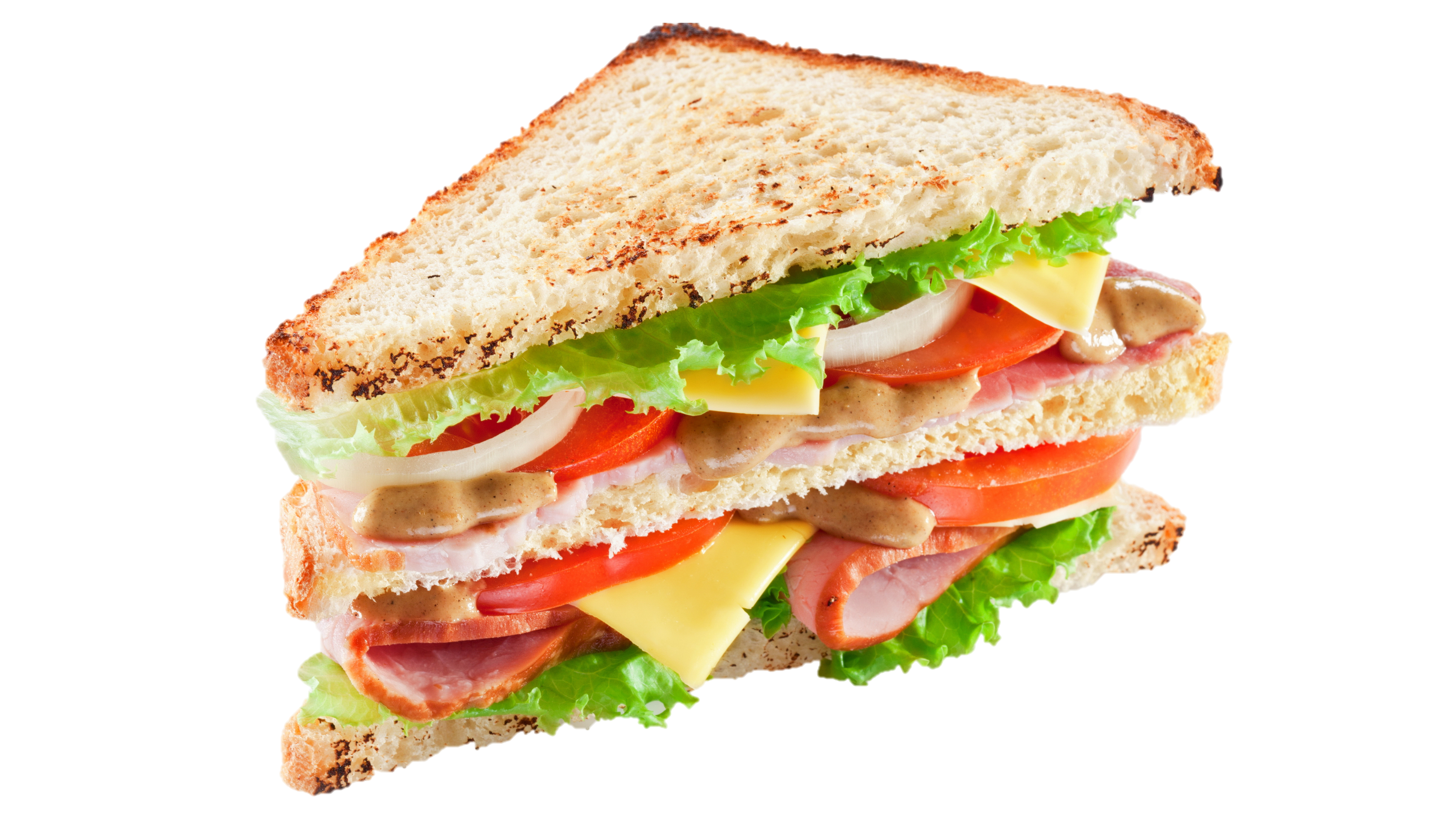 Как же правильно давать обратную связь?
Предложите конкретные инструменты
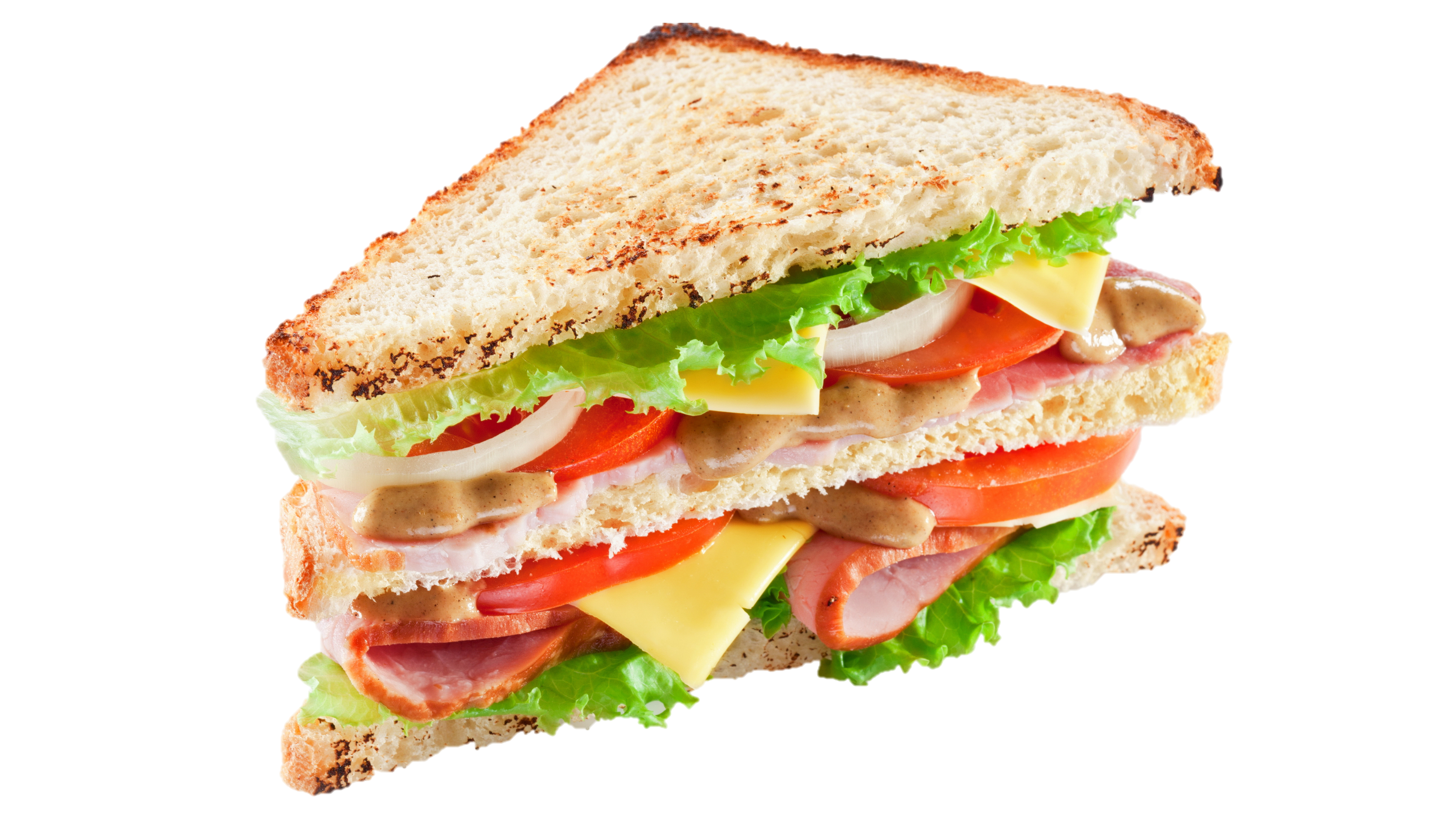 Как же правильно давать обратную связь?
Приободрите и замотивируйте
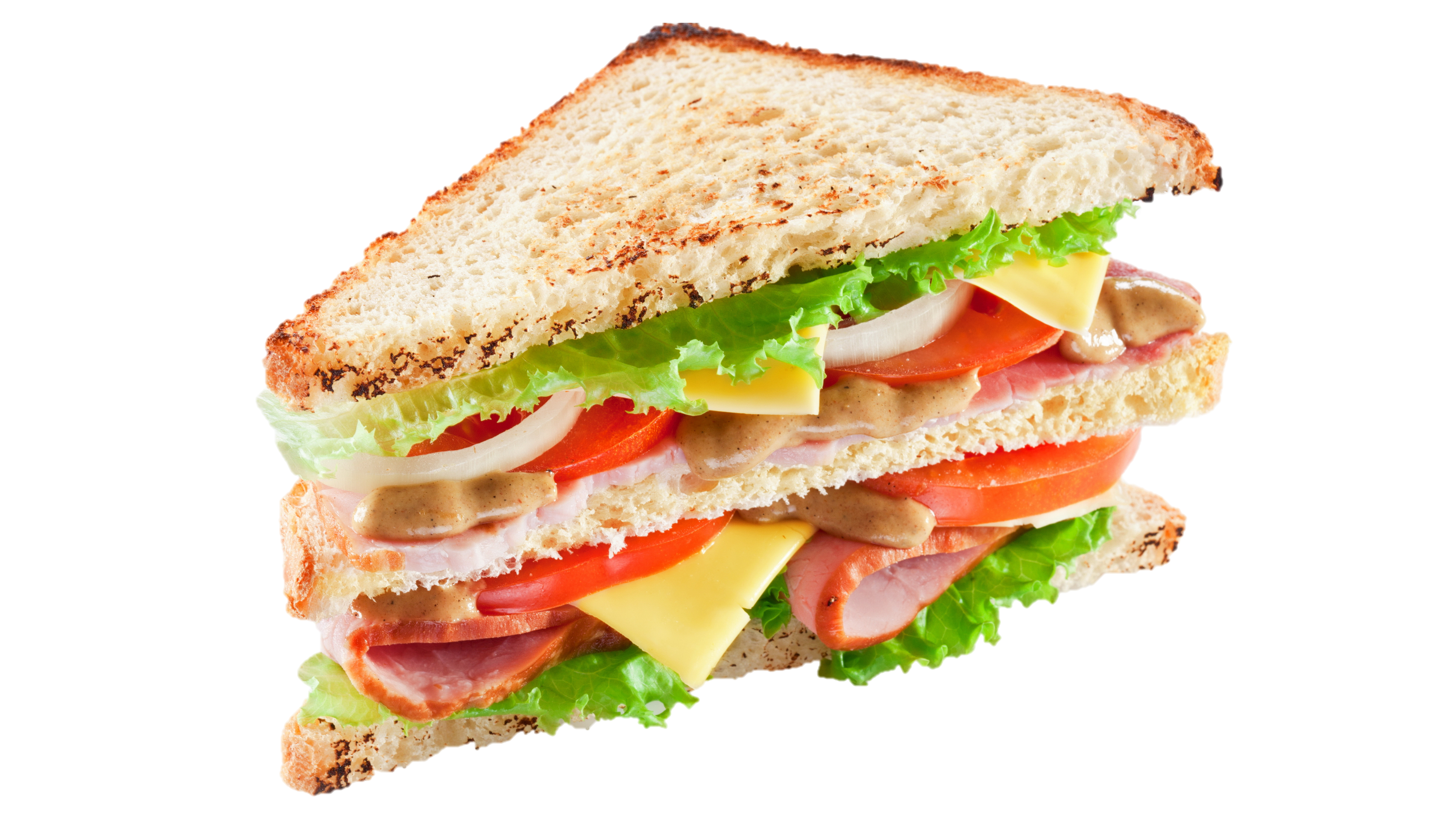 Как же правильно давать обратную связь?
Четко сообщите о своих ожиданиях 
     
Сообщите критерии успеха

Найдите и проговорите моменты, которые уже получаются хорошо

Найдите то, над чем еще надо поработать

Похвалите за уже совершенные усилия к достижению цели

Предложите конкретные инструменты

Приободрите и замотивируйте
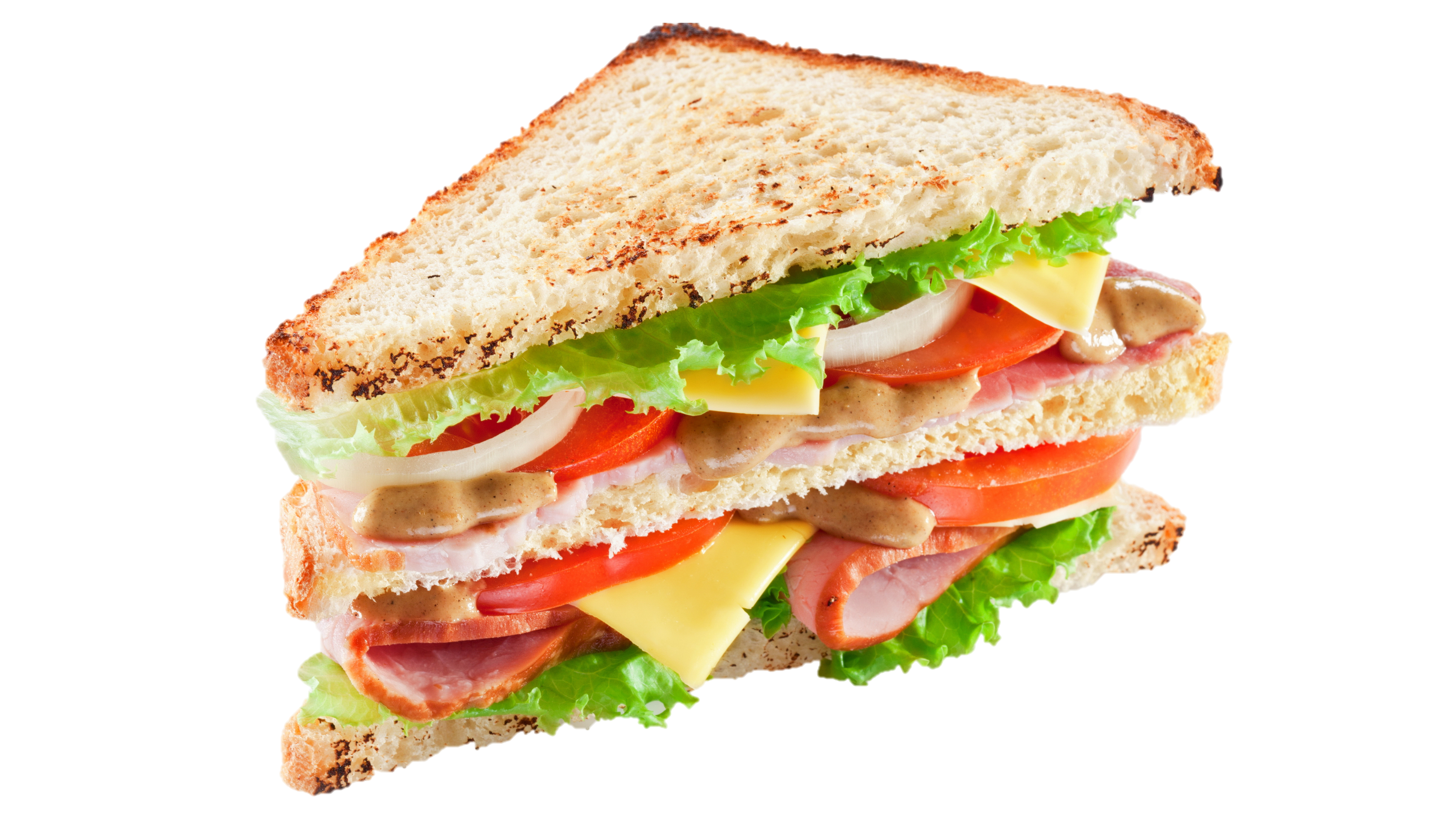 Некоторые условия эффективности обратной связи
Время сообщения (немедленная vs отложенная)
 Степень сложности (простая vs детализированная)
 Степень индивидуализации (индивидуальная vs групповая)
 Способ подачи (устная vs письменная vs с применением технологий)
 Модальность (критика vs похвала)
 Объем (на все ошибки vs только на некоторые)
                                                                                                             и т.д.
Что еще важно знать об обратной связи?
FEEDBACK LITERACY - грамотность восприятия обратной связи (Carless, Boud 2018)
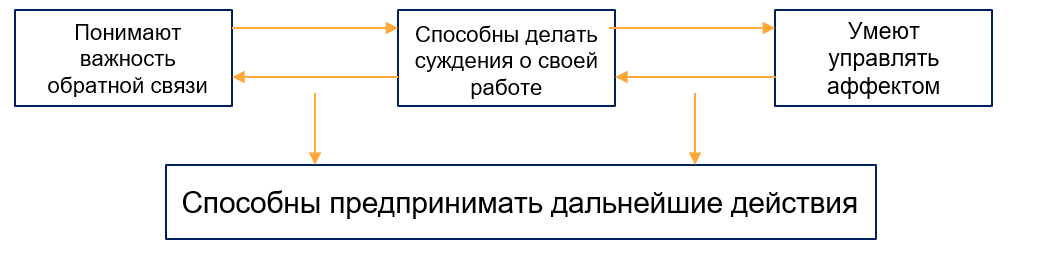 Итак,
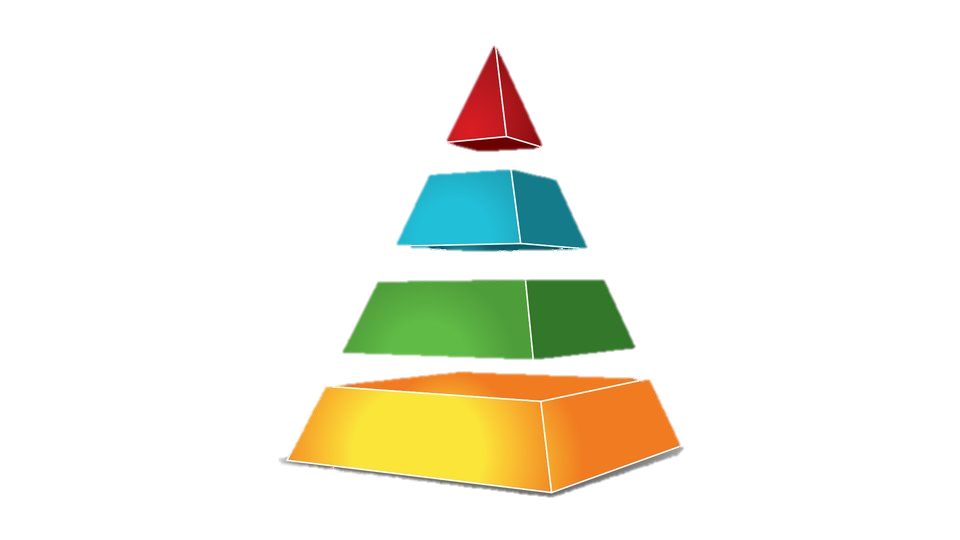 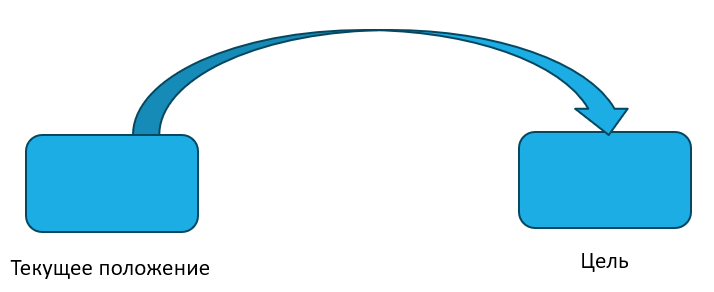 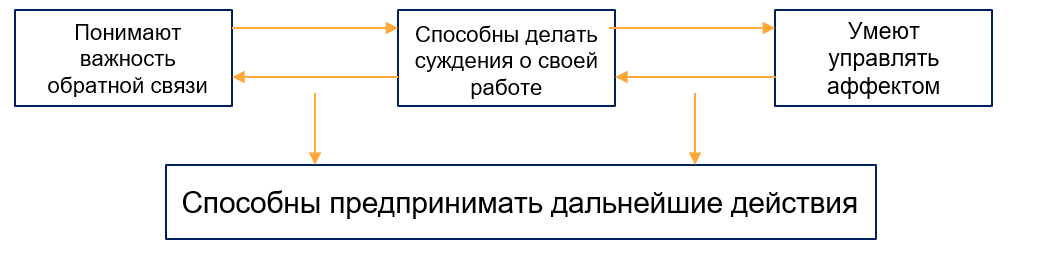 Остались вопросы или комментарии?
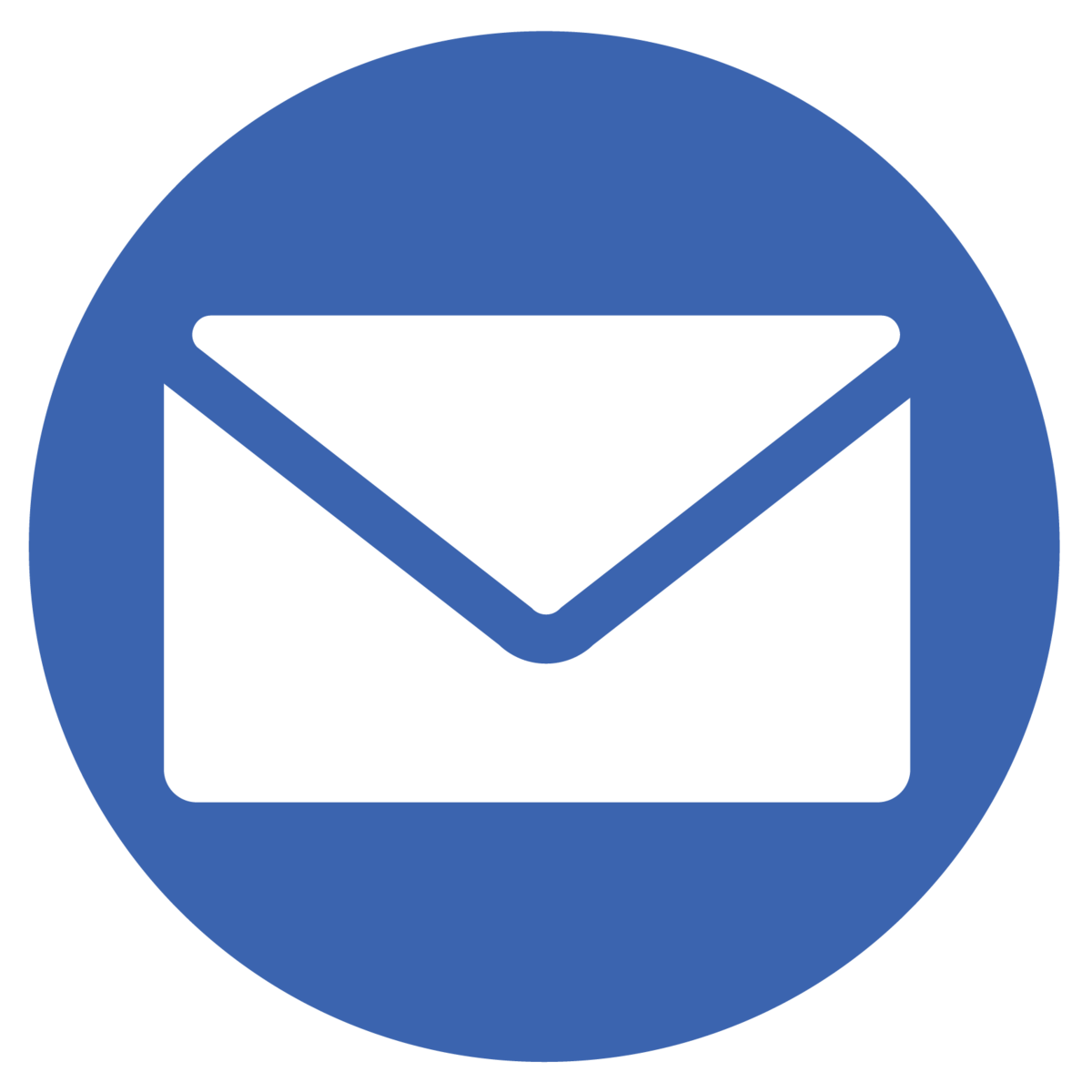 m.kholmanskaya@hse.ru